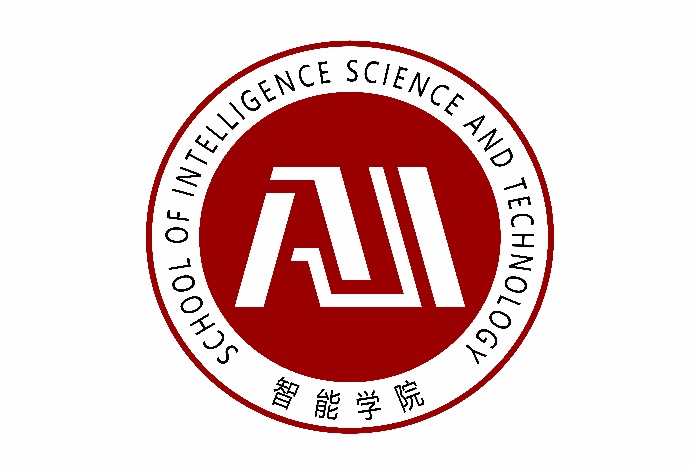 期末复习
FINAL REVIEW
CONTENTS
0. 数学基础
下界证明方法
函数的渐进行为与增长阶
增长符号，n!，求和公式

递推方程求解
主定理
迭代法
代换法
递归树
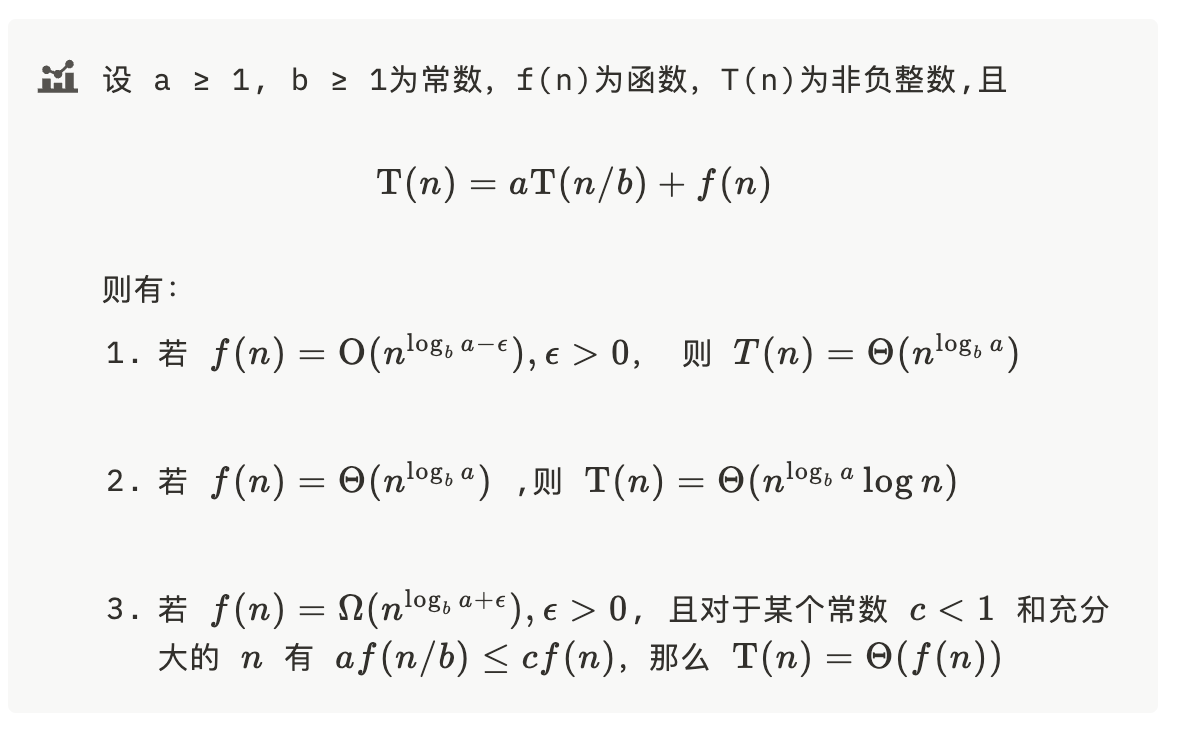 1. 分治法
划分 → 求解子问题 → 综合解

提高效率
减少子问题数量：用已进行的运算代换
减小子问题规模：将运算提到递归外
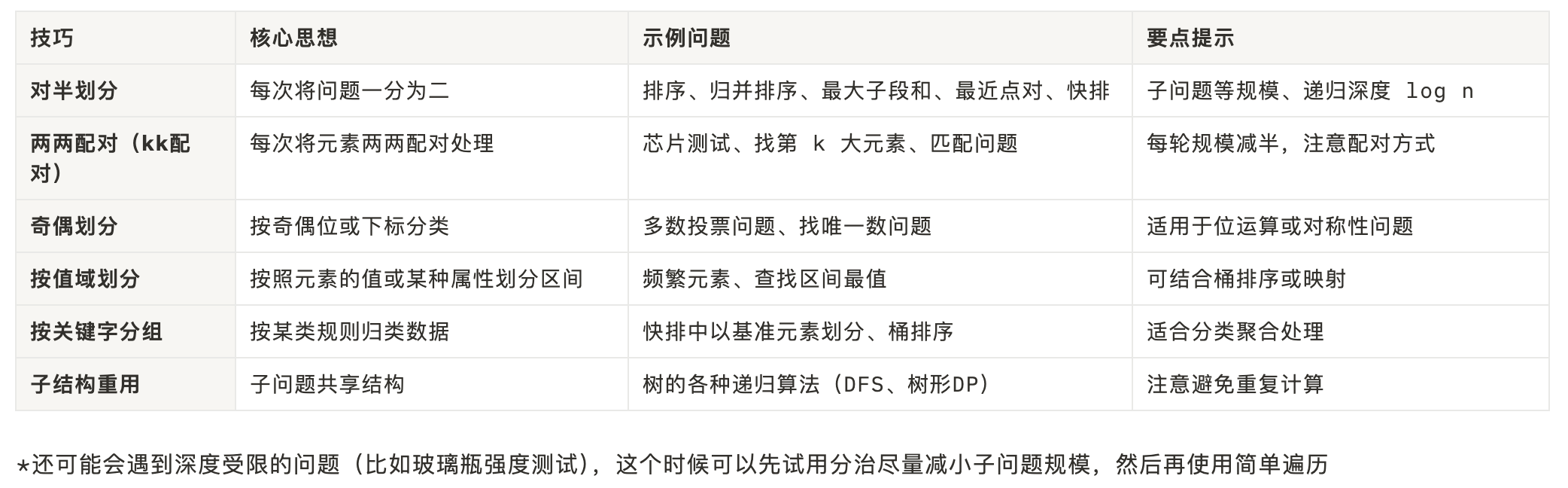 2. 动态规划
最优子结构 + 重叠子问题 + 状态转移
将复杂问题分解为相互重叠的子问题，通过解决子问题并存储结果来避免重复计算，最终构建出原问题的最优解
问题描述：输入、目标、约束
 递推方程，标记函数，边界条件
 算法描述
 复杂度分析：状态数 × 每个状态的转移代价
下界证明方法
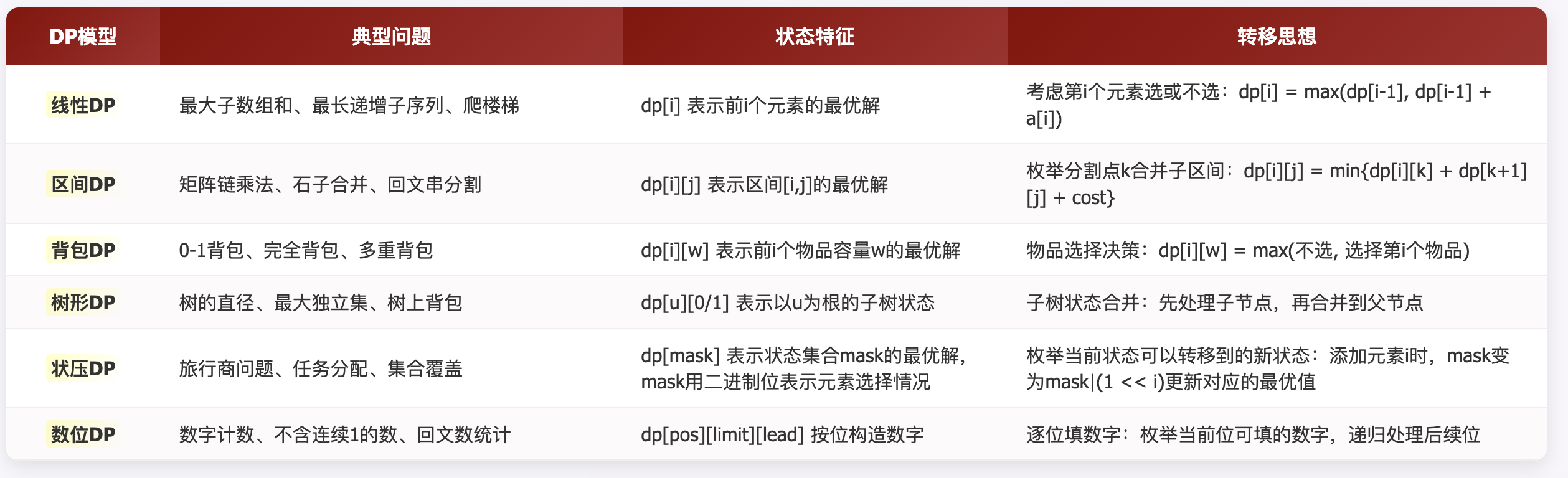 前序选择影响后续效用：状态设计中加入历史信息 or 状态压缩 or 视作阶段处理
3. 贪心法
下界证明方法
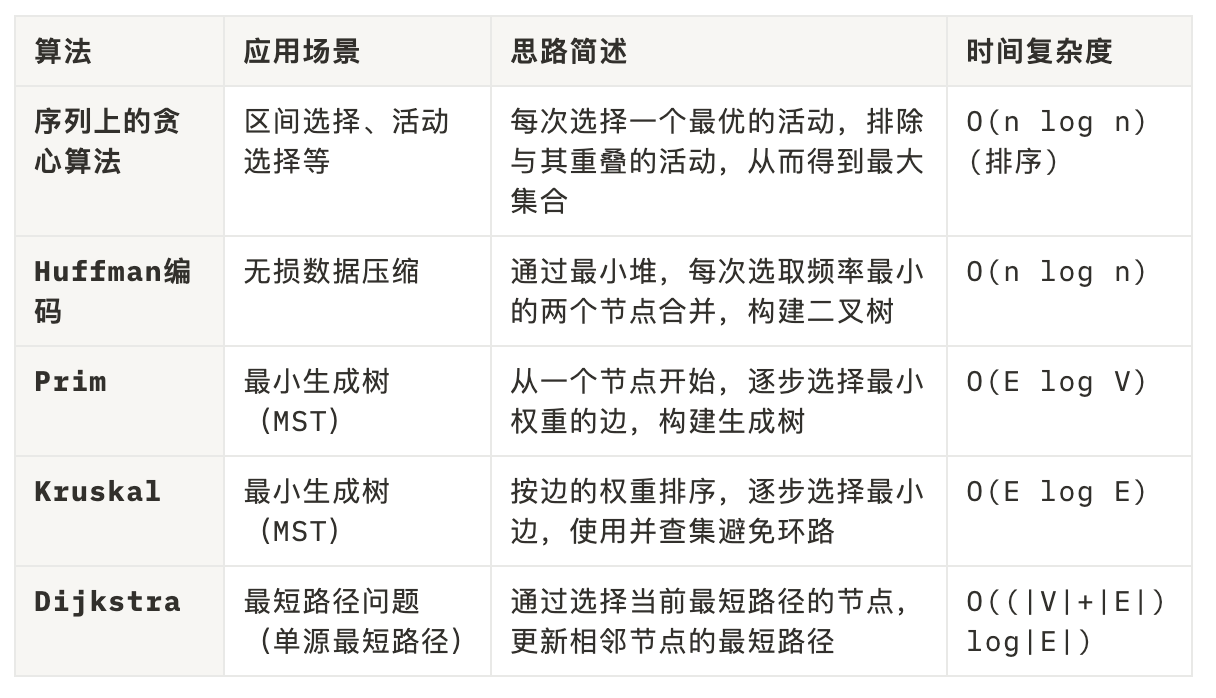 归纳论证

归纳基础：最小规模贪心选择能够导致最优解。
归纳步骤： 
假设前k步可导向最优解
证明在第 k+1 步选择活动 ik+1 后，仍然能够导向最优解

交换论证

在保证最优性不变的前提下，从一个最优解进行逐步替换，最终得到贪心法的解
4. 回溯
阐述解向量及结点含义，说明多米诺性质
 阐述约束条件/分支条件、搜索策略
 代价函数
 复杂度
下界证明方法
Monte-Carlo法估计搜索树结点数
从根开始依次赋值，直到不能扩张
假设其他分支也一样，计算结点数
重复取概率平均
分支估界技术
代价函数：以 该结点为根 的搜索树中的所有可行解的 目标函数值的上界
界：代表当时已经得到的可行解的目标函数的最大值
代价函数小于界：停止
改进回溯算法
根据树分支设计优先策略：结点少的分支优先（最少剩余值MRV），解多的分支优先（带来最少约束LCV）
利用搜索树的对称性剪裁子树
分解为子问题
5. 线性规划
下界证明方法
主要考察

线性规划问题建模
标准形转化
对偶线性规划转换
图解法/整数线性规划
约束 + 优化
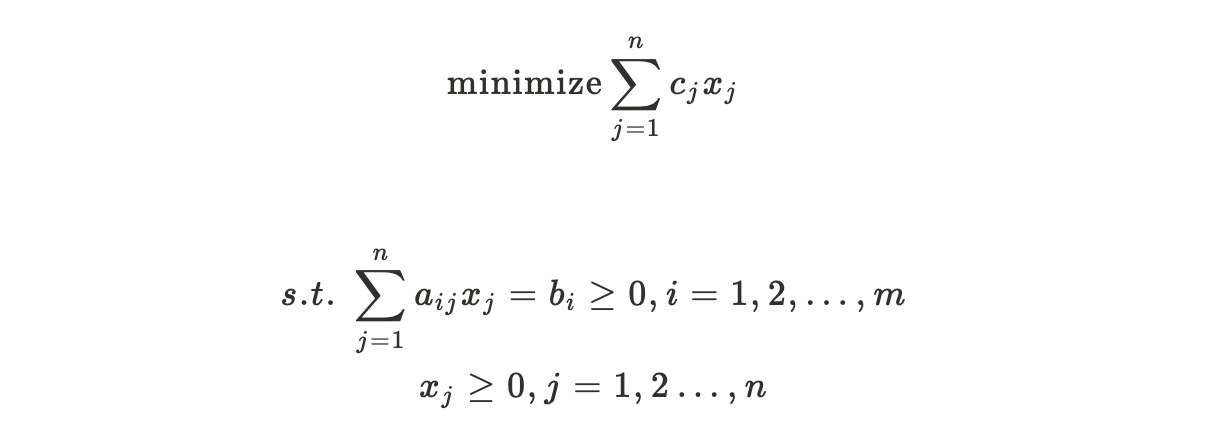 5. 线性规划
下界证明方法
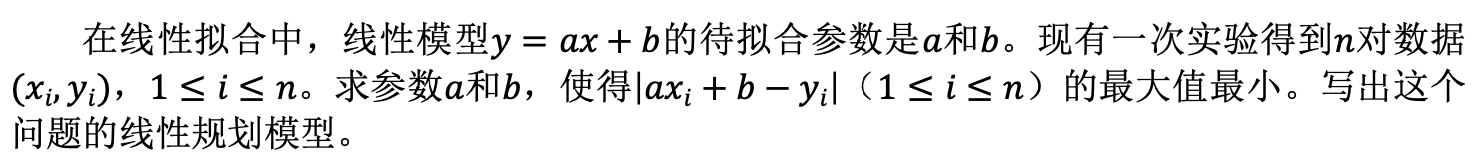 引入控制变量
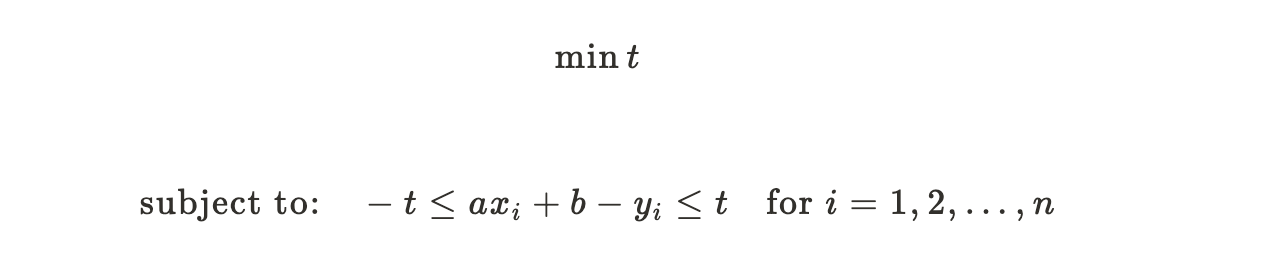 5. 线性规划
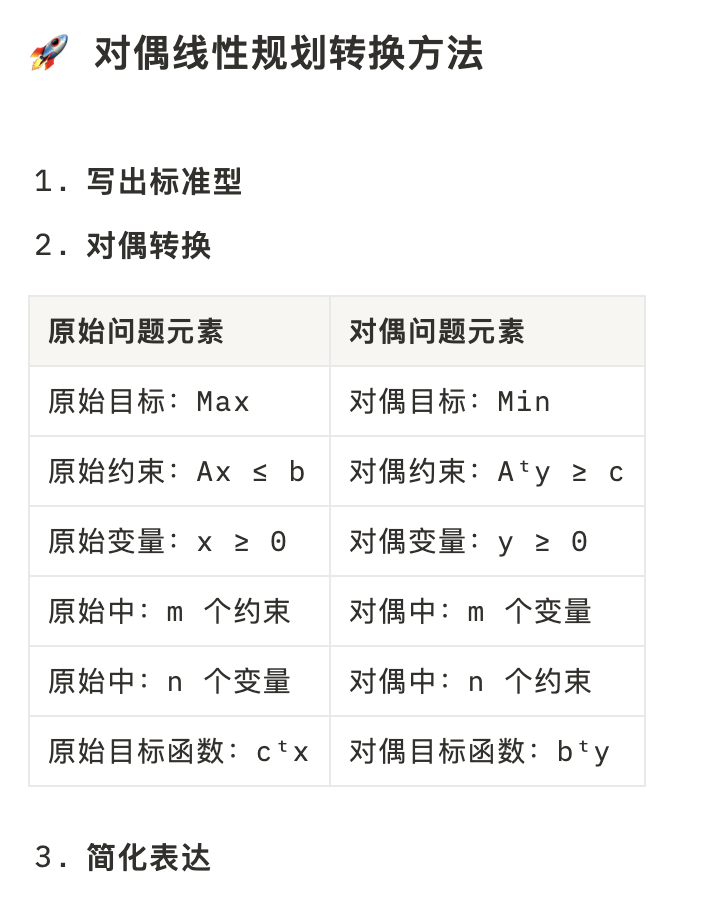 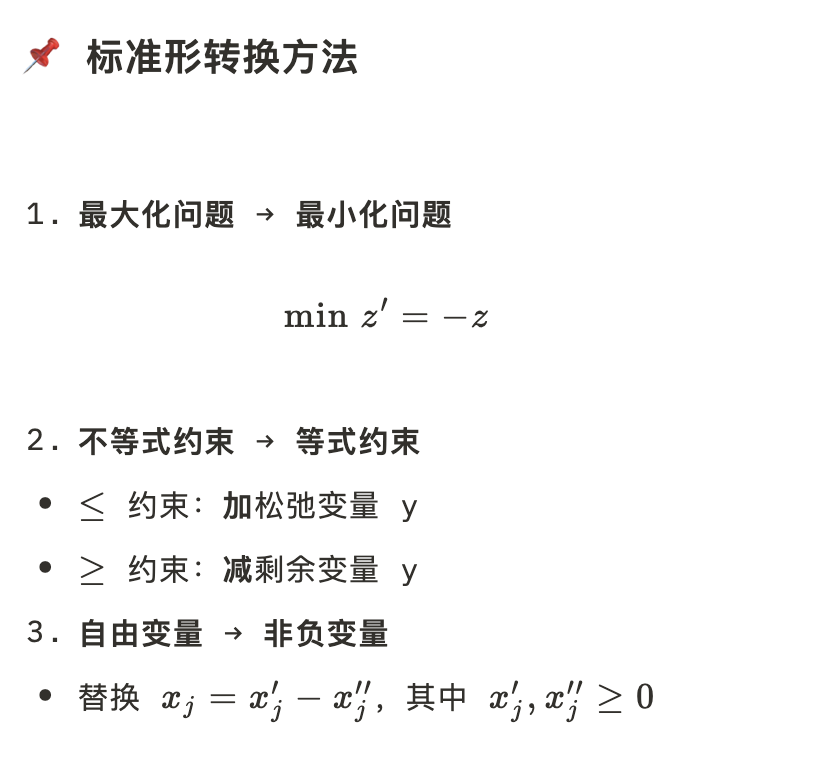 下界证明方法
6. 网络流
流问题与流抽象 —— 带约束的流动问题
下界证明方法
在一个有向图中，每条边有“容量”（约束），我们试图安排流从源点流到汇点，在不违反容量和守恒的前提下，达到某种目标（最大化、最小化、可行性等）
最大流算法
1. 构造辅助网络：“还能增的边”和“能回退的边”：表示“还能怎么改进”
2. 增广路径：每找到一条从 s 到 t 的增广路径，就可以在原图上调整一次流量；
3. 最大流 = 最小割：算法终止时，实际上已经在结构上识别出最小割瓶颈。
7. 网络流
流问题转换
最小费用流
下界证明方法
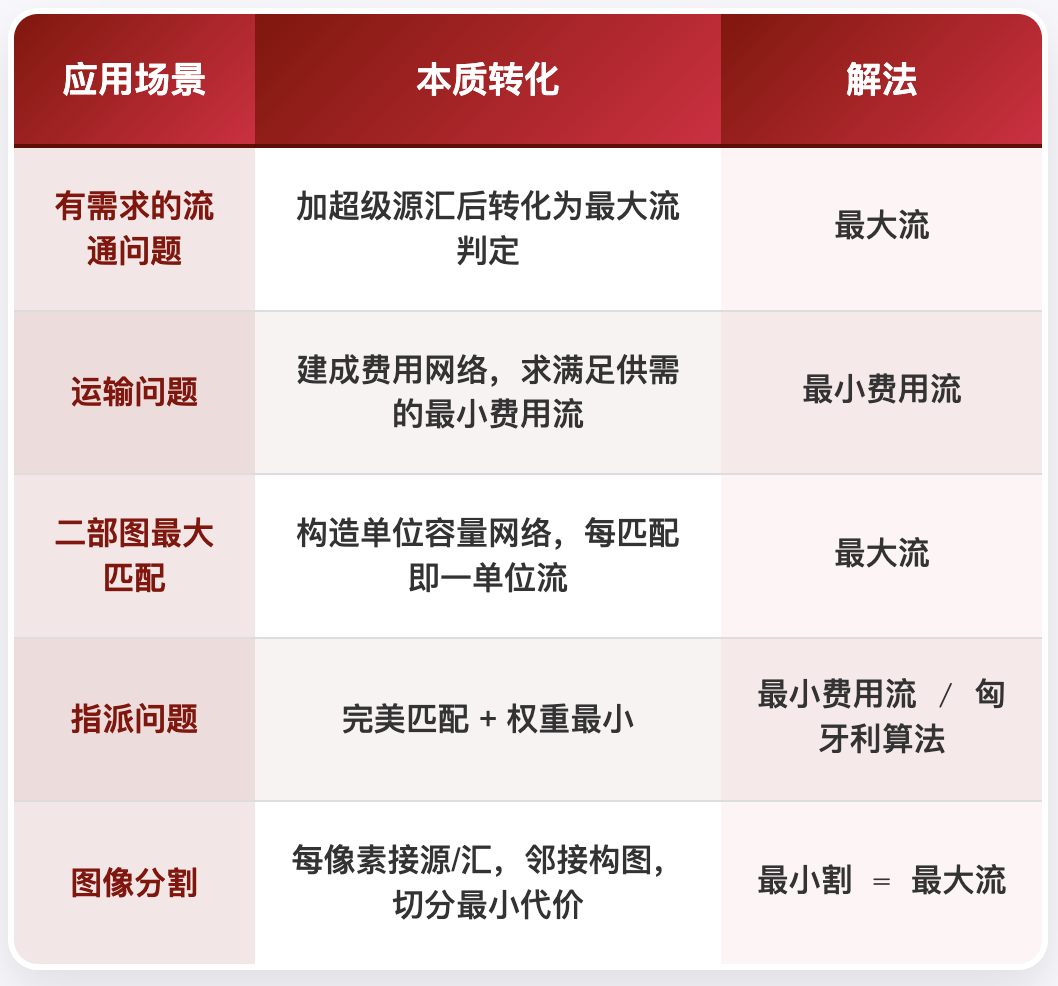 1️⃣ 负回路加圈流法
每次沿负费用回路加“圈流”，在不改变总流量的前提下，持续优化总费用；
利用辅助网络 + Floyd算法检测是否还有负回路；
无负回路 ⇒ 当前流最优。

2️⃣ 最短路径增广法
从零流开始，每次选最便宜的 s-t 路径增流；
直到流量满足要求；
8. 网络流
考点 1：网络结构基础定义/性质
要求对网络结构、算法过程或性质进行证明与理解；
通常是判断“某个结构是否满足某种性质”，或“结构变换是否成立”

考点 2：问题建模与转换
给定问题要求转换为最大流/最小费用流
常见Trick：加源/汇点；合并/拆分点；合并/拆分边
考点3 ：算法理解与实践

算法操作
FF，Dinic
Floyd+最小费用流
匈牙利算法

算法应用：参考基础算法设计，解决类似问题
下界证明方法
最大流算法
最小费用流
负回路算法
Ford-Fulkerson算法
Dinic 算法
匈牙利算法
9. 平摊分析
通过对一系列数据结构操作的总时间求平均，来分析每个操作的平均代价
聚集分析：通过总运行时间求平均得到平摊时间
记账法：对于不同操作赋予不同平摊代价，与实际代价的差额作为存款用于补偿
势能法：定义势函数表示数据结构势能，每个操作的平摊代价为其实际代价 ci 加上由于该操作所增加的势


势能函数设计
根据信息结构特征（元素数、节点度、标记数、子树大小、路径长度等）确定状态变量
与实际成本关联：高成本操作释放势能，低成本操作积累势能。
平摊成本计算：实际成本 + ΔΦ ≤ 某常数
非负性：初始势能为0，操作后势能非负。
下界证明方法
9. 平摊分析
下界证明方法
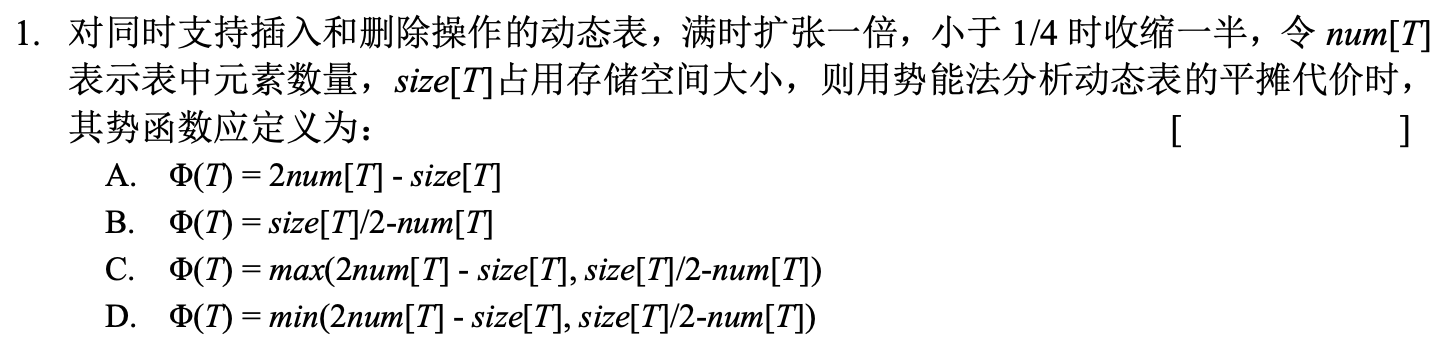 法1：常规方法推导

满了伸、空了收的倍增策略
A num[T]-B size[T] / B size[T]-A size[T]
这两种往往只够管“扩容”或“收缩”其中之一
=> 综合，具体分析两个操作
法2：非负性排除

初始状态排序AD
扩容状态排除B
10. 问题复杂度理论
问题复杂度
算法评价指标
下界证明方法
正确性
工作量
占用空间
简单性
平凡下界
直接计数
决策树
归约
衡量解决某一类问题所需最少资源
最优算法复杂度 = 问题下界
决策树证明
归约法证明
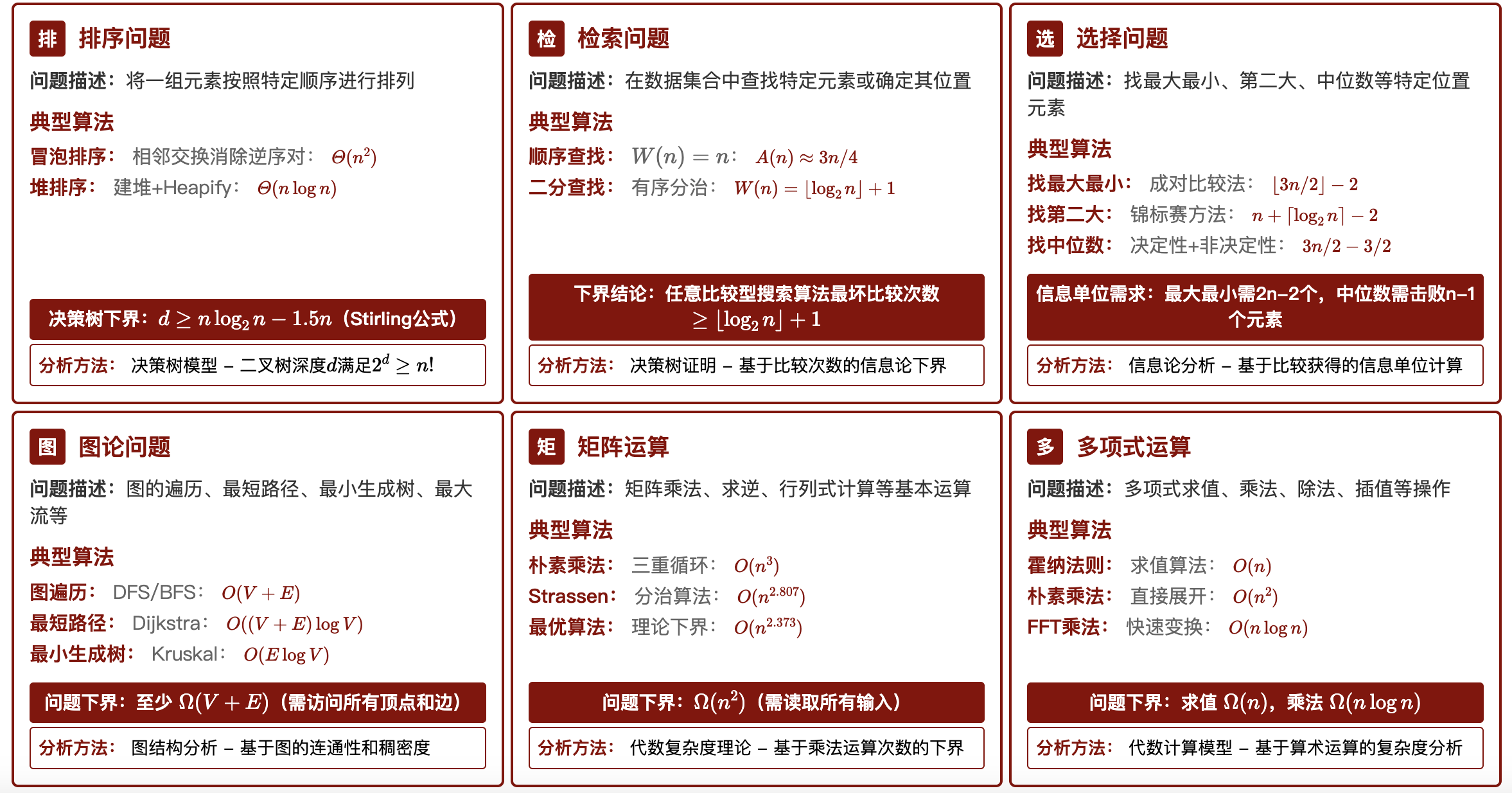 11. NP完全性
SAT
从可解到高效求解
下界证明方法
限制法
时间复杂度：输入|I|=n, f(n) 步算法停止

           多项式
局部替换法
易解
最大可满足性
3-SAT
恰好覆盖
2017
难解
构件设计法
P类：多项式时间可解    NP类：多项式时间可验证
子集和
有向HC
2020
VC
优化问题与判定问题

优化→判定： 最小值 → 存在≤k的解吗？
判定→优化： 通过二分搜索找到最优值
双机调度
独立集
0-1背包
HC
2014、2022
2016、2018
工具：多项式时间归约
团
装箱
2015
ILP
Π₁ ≤ₚ Π₂： Π₁不比Π₂更难
11. NP完全性
限制法
将目标问题限制为已知NP完全问题的子集。例如，从SAT限制为3-SAT。

局部替换法
将已知问题的部分结构“换成”目标问题中的结构，但保持解的等价。

构件设计法
构建复杂组件（gadget）来模拟变量与子句、边与路径等逻辑结构，适用于图类问题。
下界证明方法
12. 近似算法
近似思想
近似算法设计
问题类型
图中的覆盖选点/多项分配调度/路径优化/子集选择

设计思想
贪心构造：设计局部评价函数并应用贪心
结构化简：将原问题替换为松弛结构
分解重构：将原问题拆分为好处理的子结构
连续松弛 + 离散化
样本空间压缩
效率（复杂度）        精度（近似比）
近似算法分析
估计最优解的值
构造使算法产生最坏解的实例
构造松弛结构与原结构关系
12. 近似算法
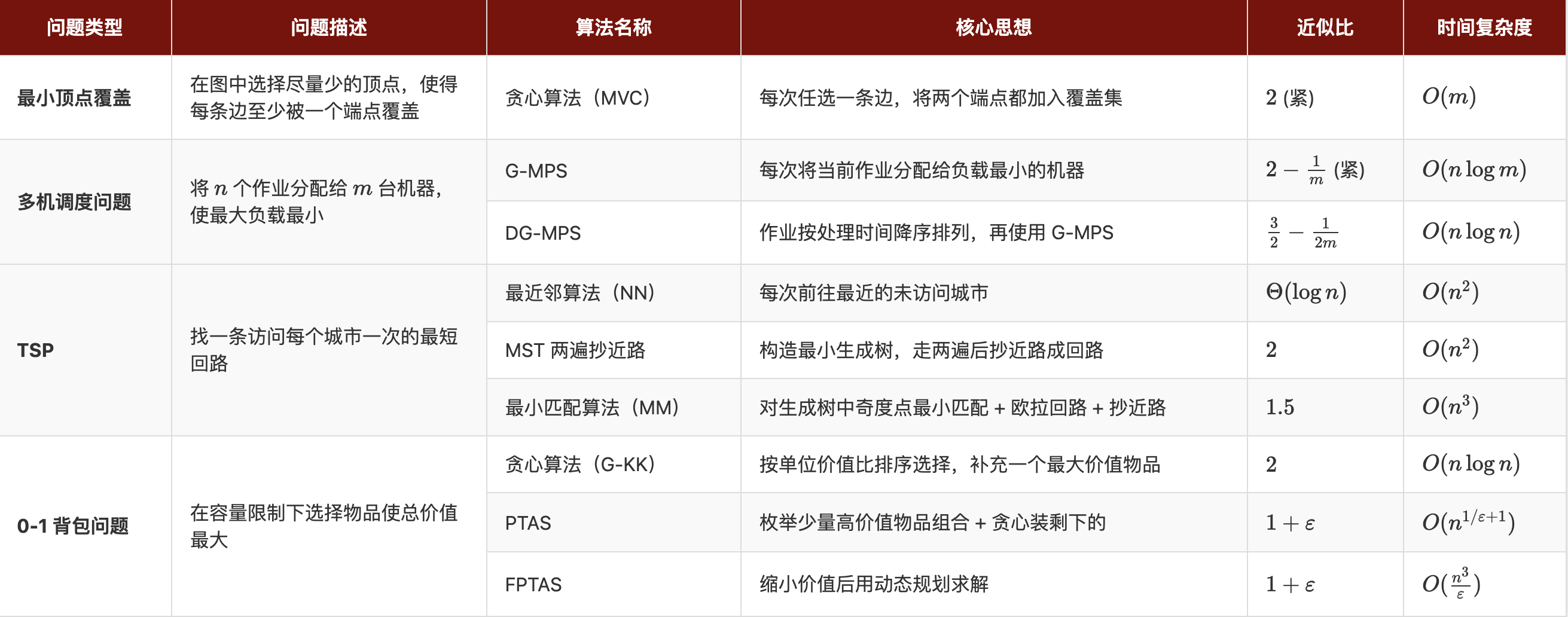 13. 随机算法
Las Vegas型
能输出正确结果，可能会因随机选择不同而用时不同。

框架
将确定性步骤中的某一步随机化
重复尝试直到成功（或结合确定性策略）：
13. 随机算法
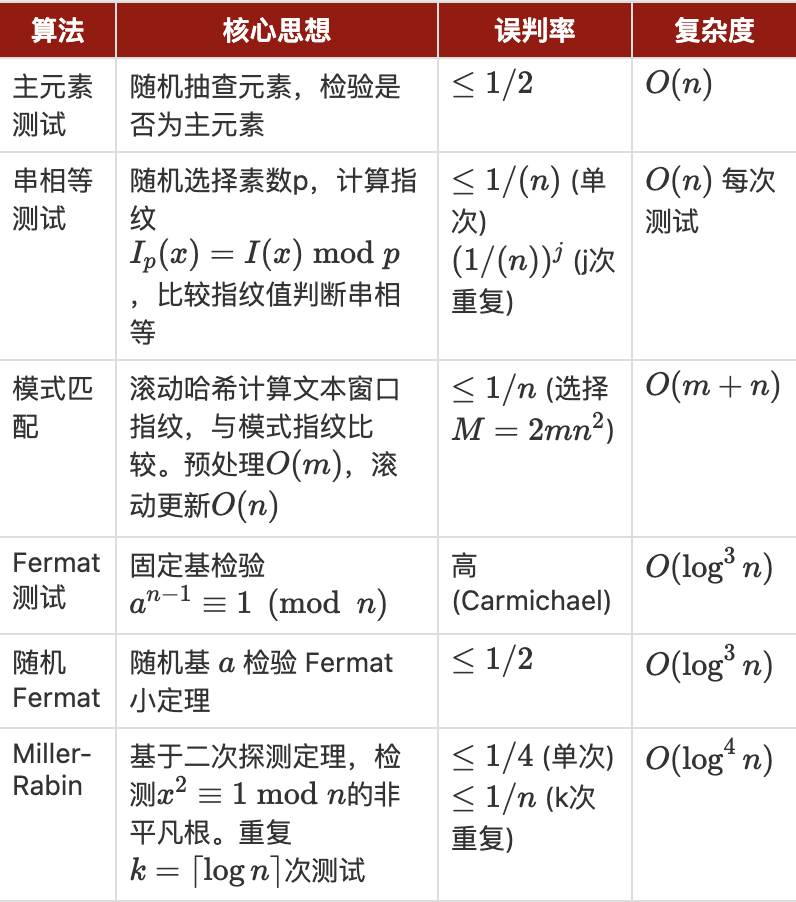 Monte Carlo型
在可控时间内运行完成，但结果允许小概率错误

框架
 对问题进行随机采样或判断
 允许有限制的错误概率
 通过多次重复降低
13. 随机算法
祝大家期末顺利！
APPENDIX：问题模型总结
基础计算
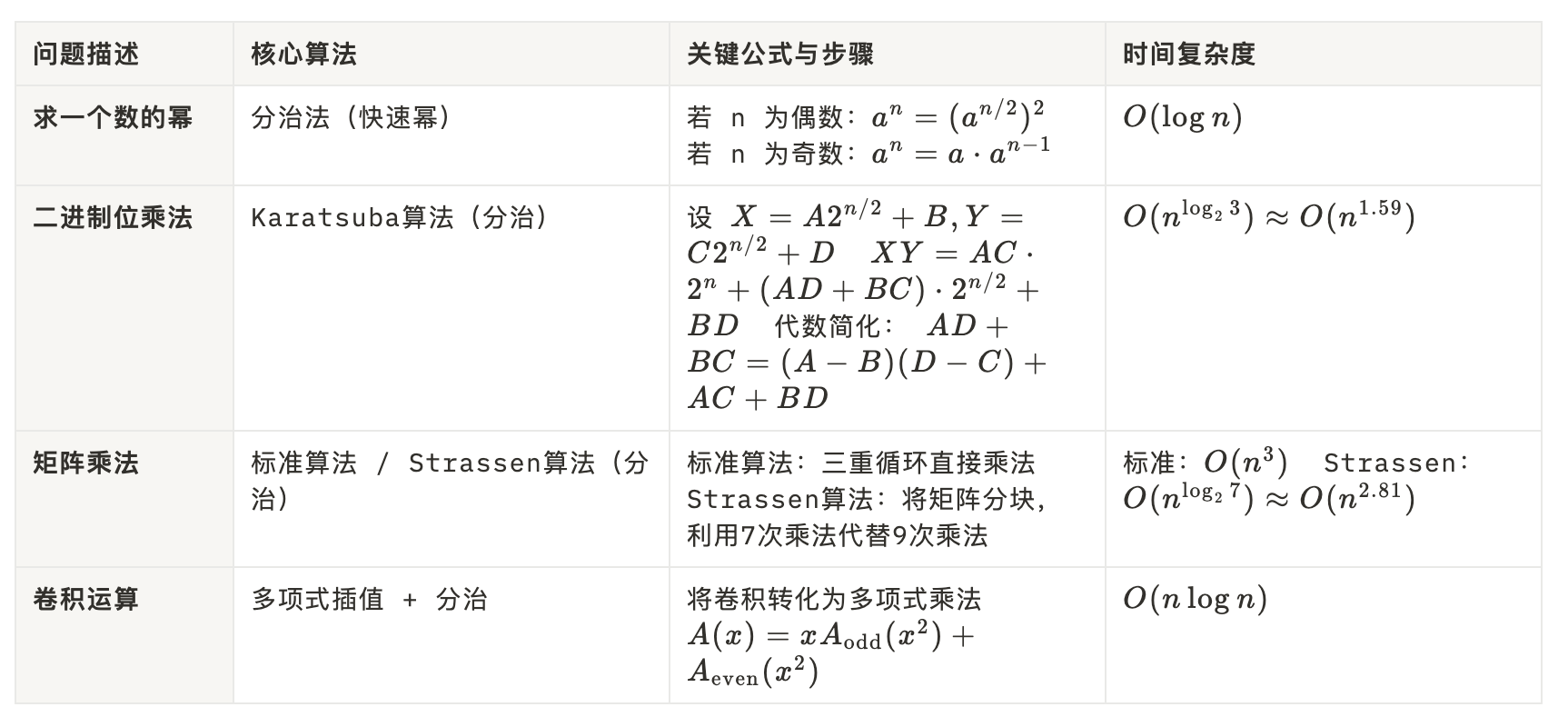 排序与选择问题
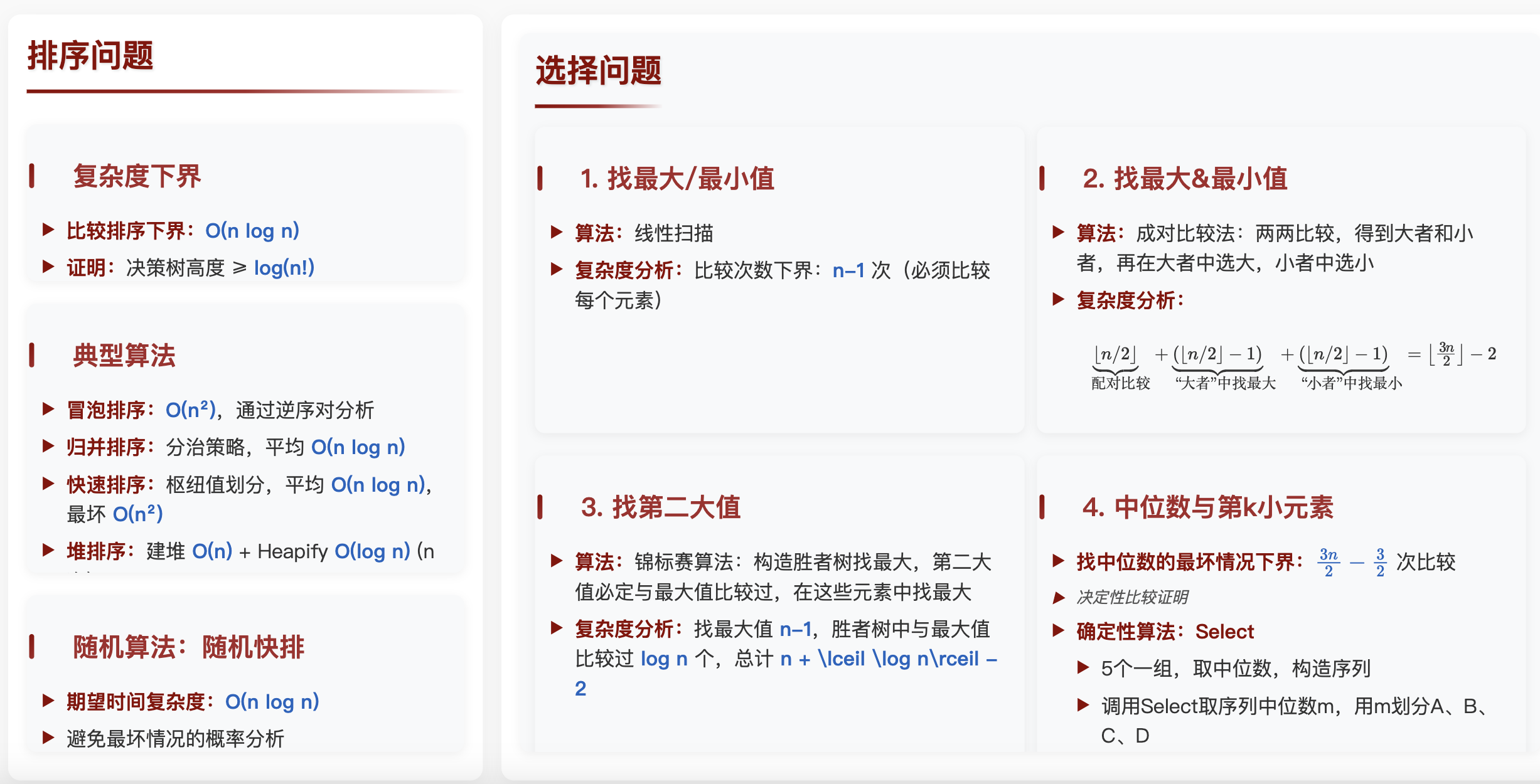 检索问题
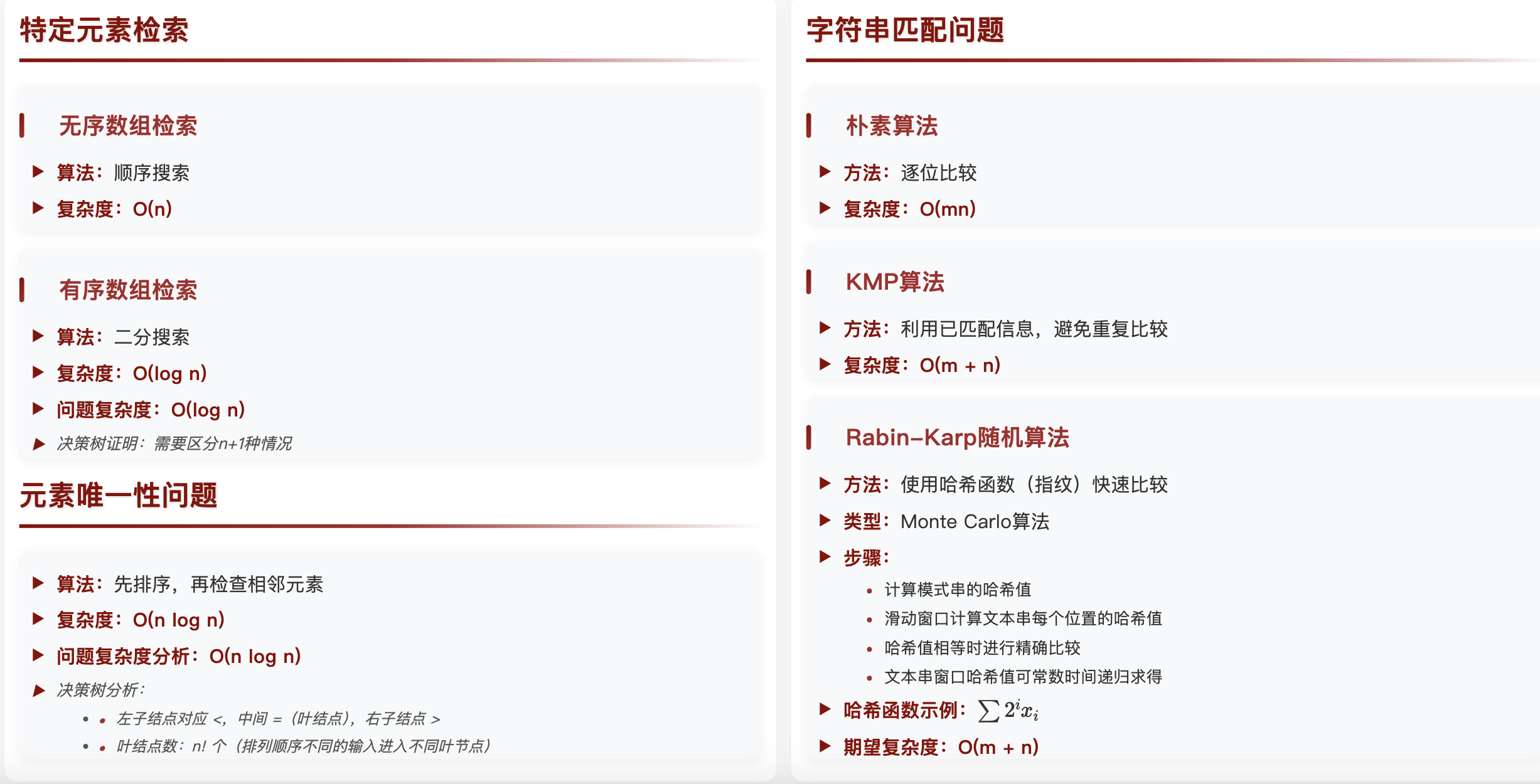 图论问题
图论问题
HC：给定无向图，找一条简单回路，使得恰好经过每个顶点一次
变种：哈密顿路径、有向哈密顿回路、TSP
算法：回溯O(n!)、DP+状态压缩O(2^n n^2)
最大团问题：给定无向图，寻找最大的顶点子集，使得子集任意两点有边连接
变种：最大权重团、k团、团覆盖
算法：暴露枚举、分支限界优化 O(2^nn^2)
关联：等同于补图独立集
VC：给定无向图，寻找最小顶点集，使得每条边至少有一个端点在顶点集中
变种：加权VC、k顶点覆盖、边覆盖
算法：回溯、近似（2-近似）、线性规划松弛
独立集：给定无向图，寻找最大的顶点集合，使得任意两个都不相邻
算法：回溯、树状DP
关联：I是独立集等同于V\I是顶点覆盖
四大NPC问题
NPC问题
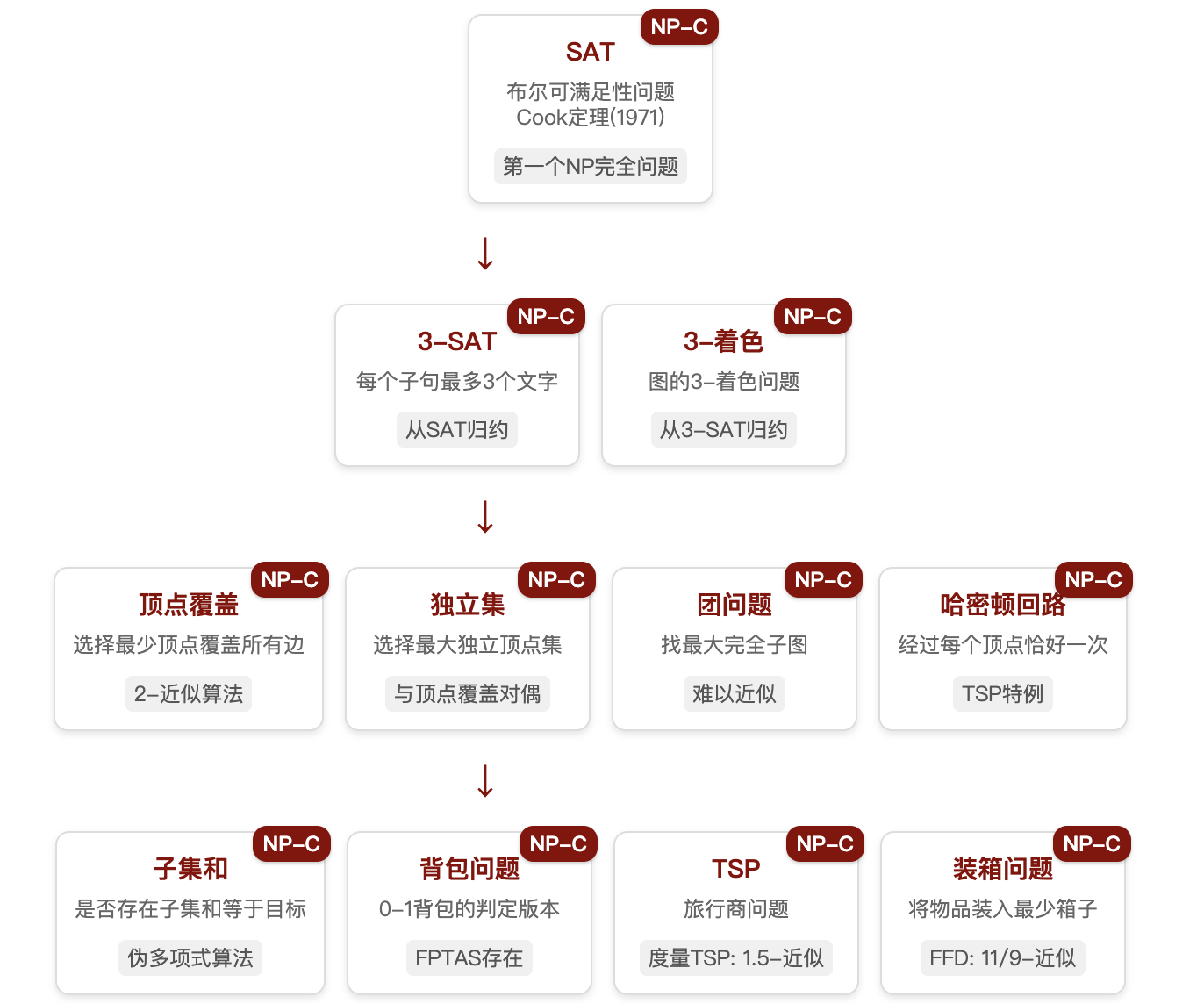 NPC问题
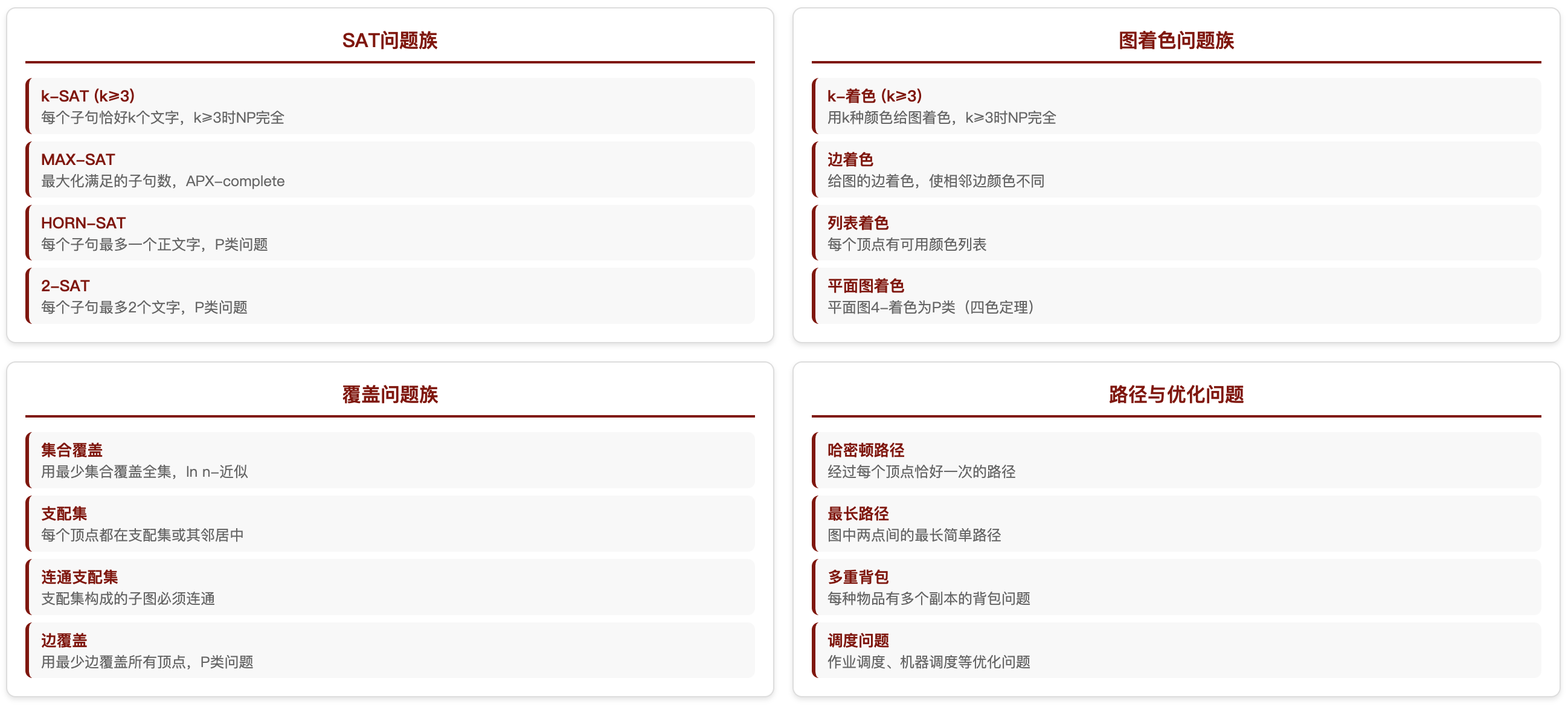